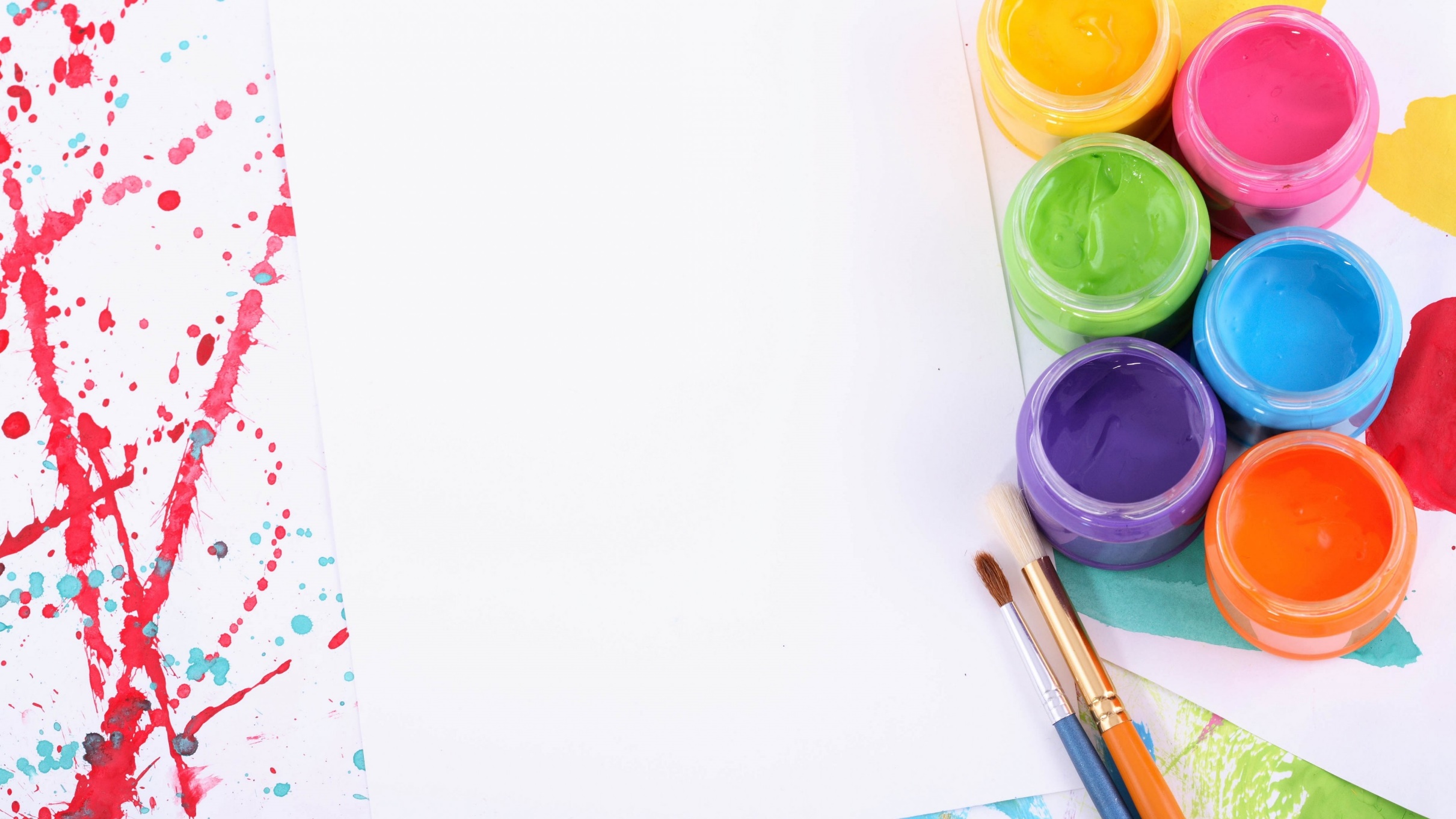 Способы нетрадиционного рисования в дошкольном возрасте
Подготовила воспитатель «МБДОУ №1»
Шалапанова А.В.
Что такое нетрадиционное рисование?
Это, прежде всего, давно забытое старое, а именно – использование материалов, инструментов, способов рисования, которые не являются традиционными.
Нетрадиционные техники позволяют, отойдя от предметного изображения, выразить в рисунке чувства и эмоции, дают ребёнку свободу и вселяют уверенность в своих силах
Рисование пальцами
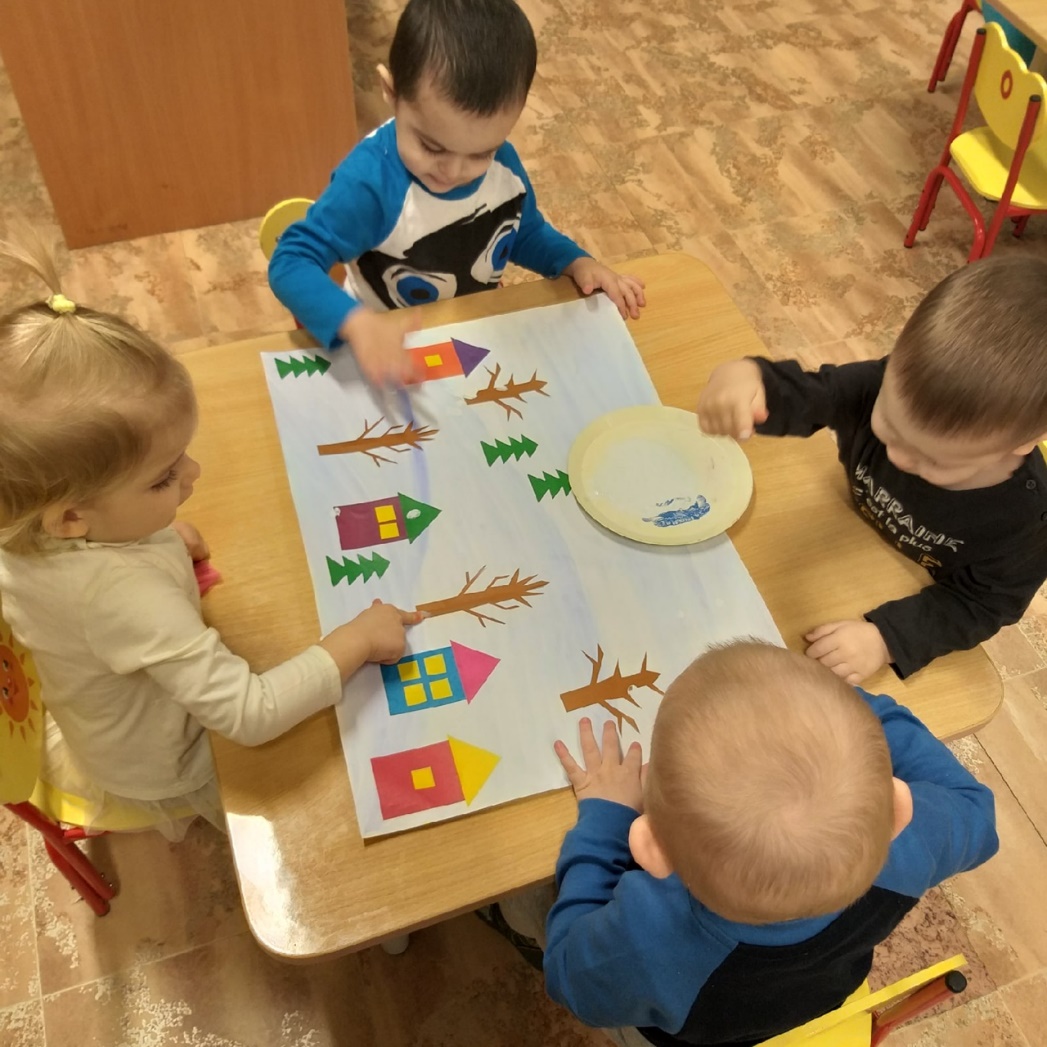 Рисование ладонью
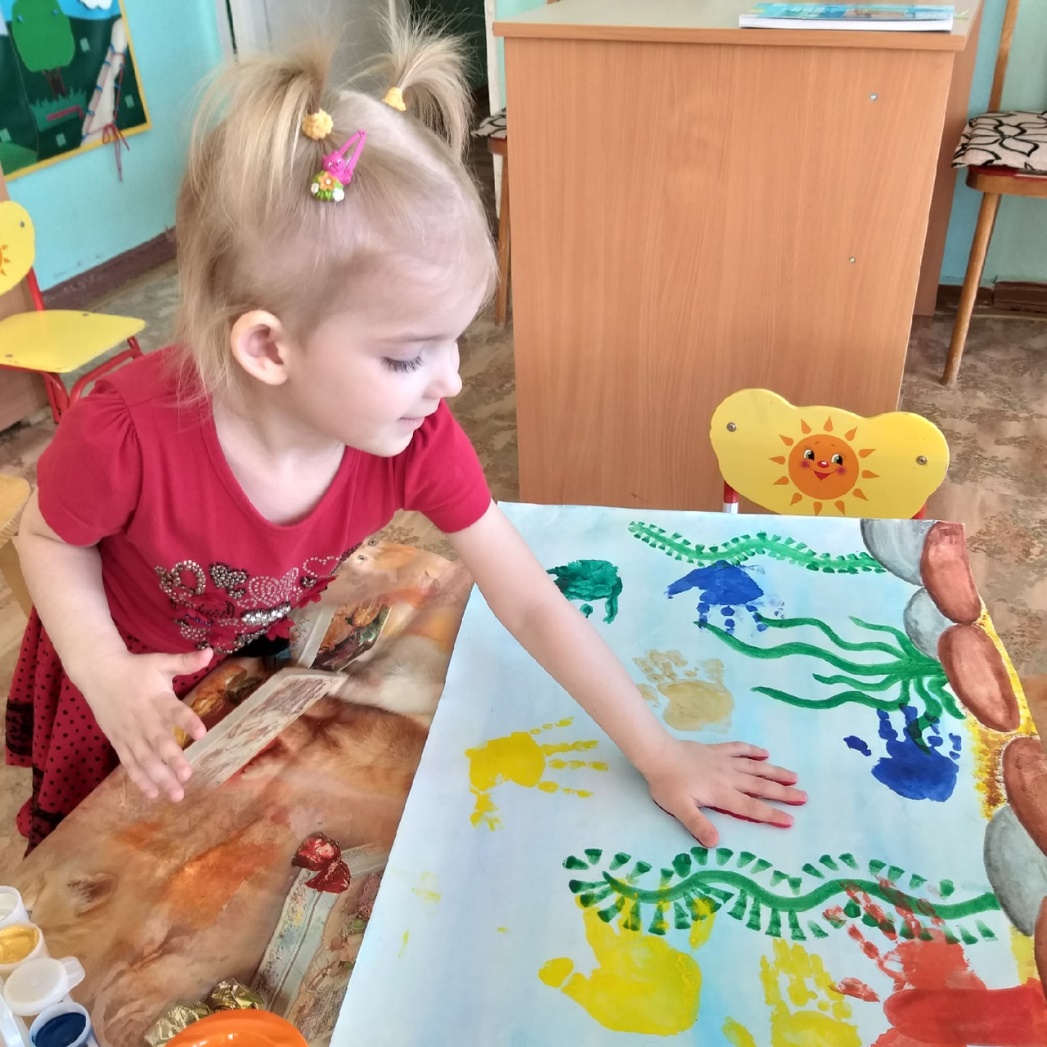 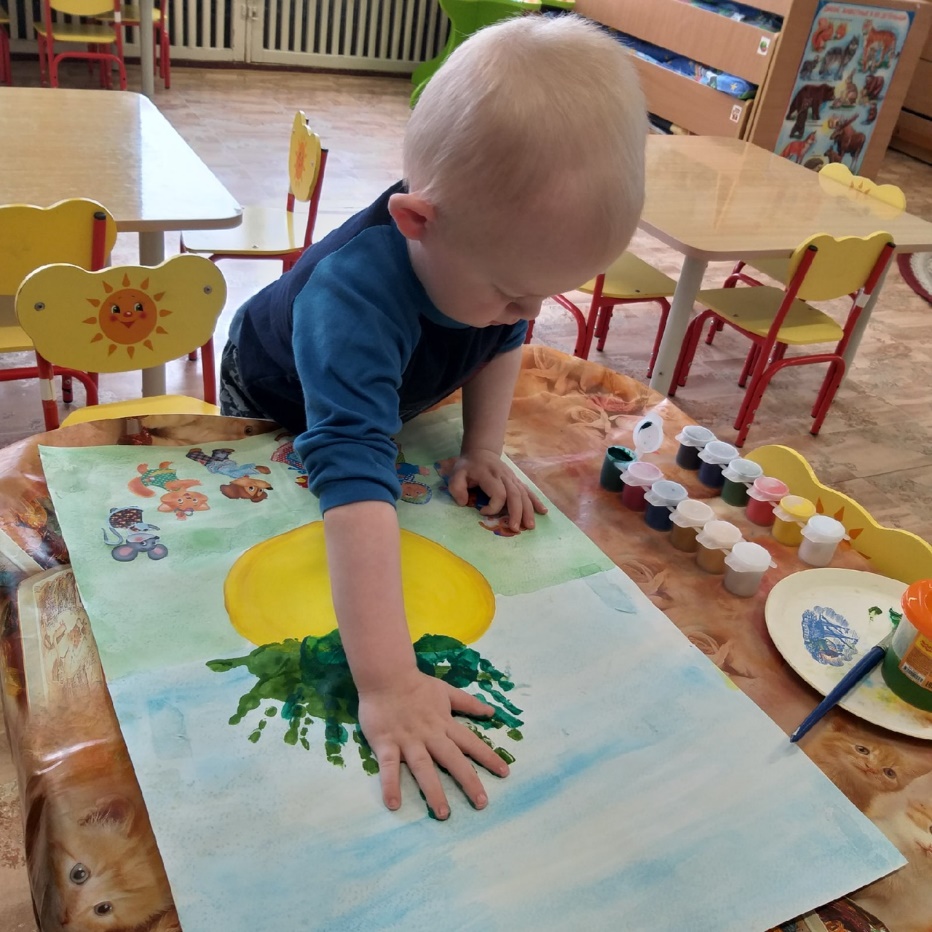 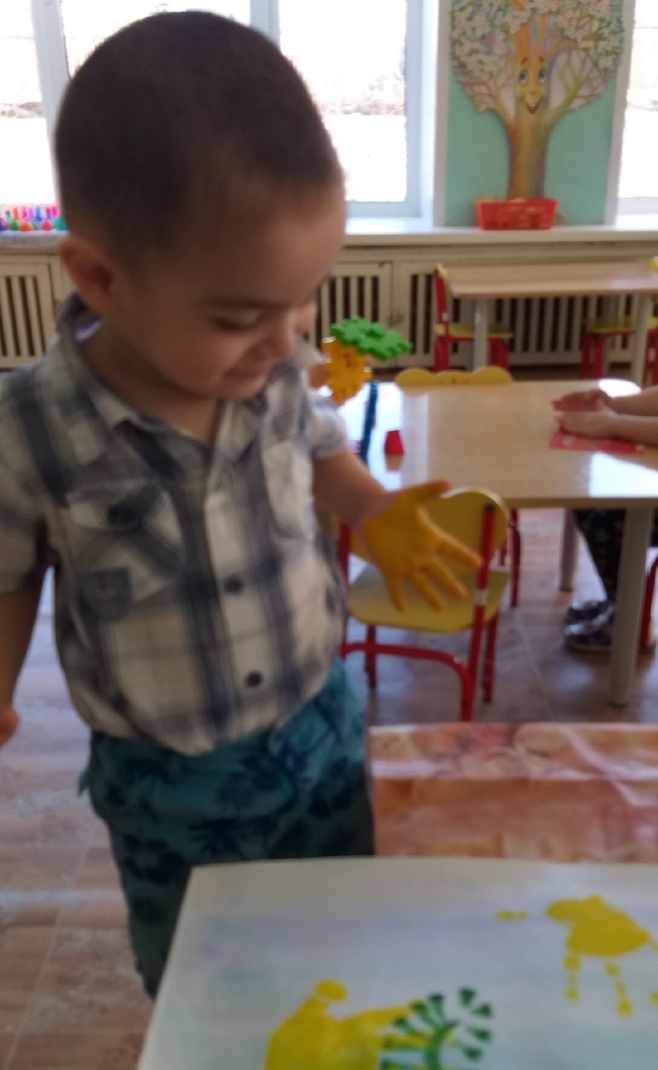 Оттиски сухими листьями
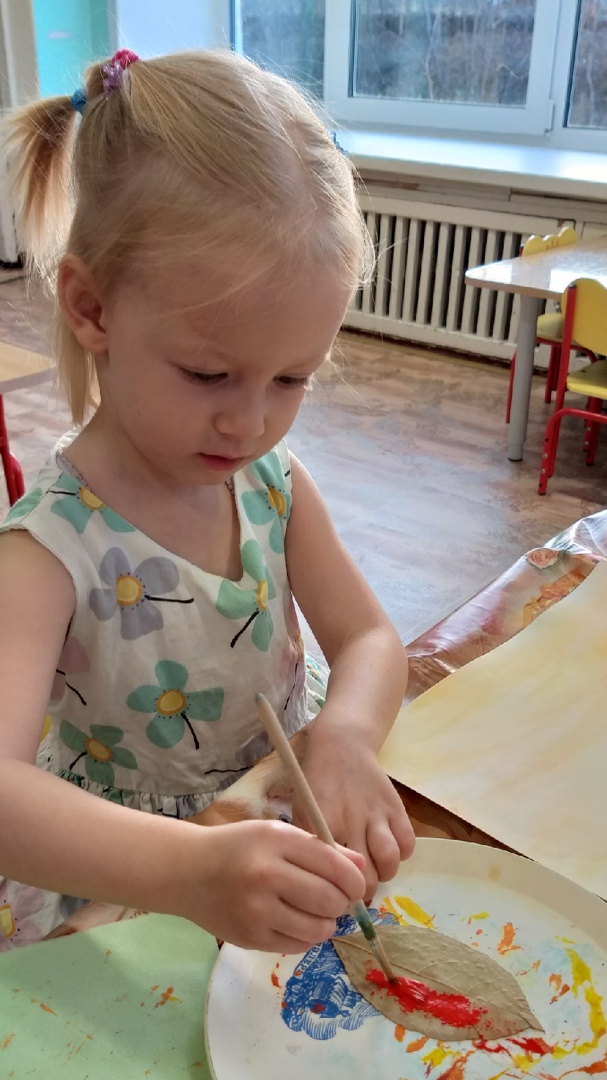 Отпечатки штампами
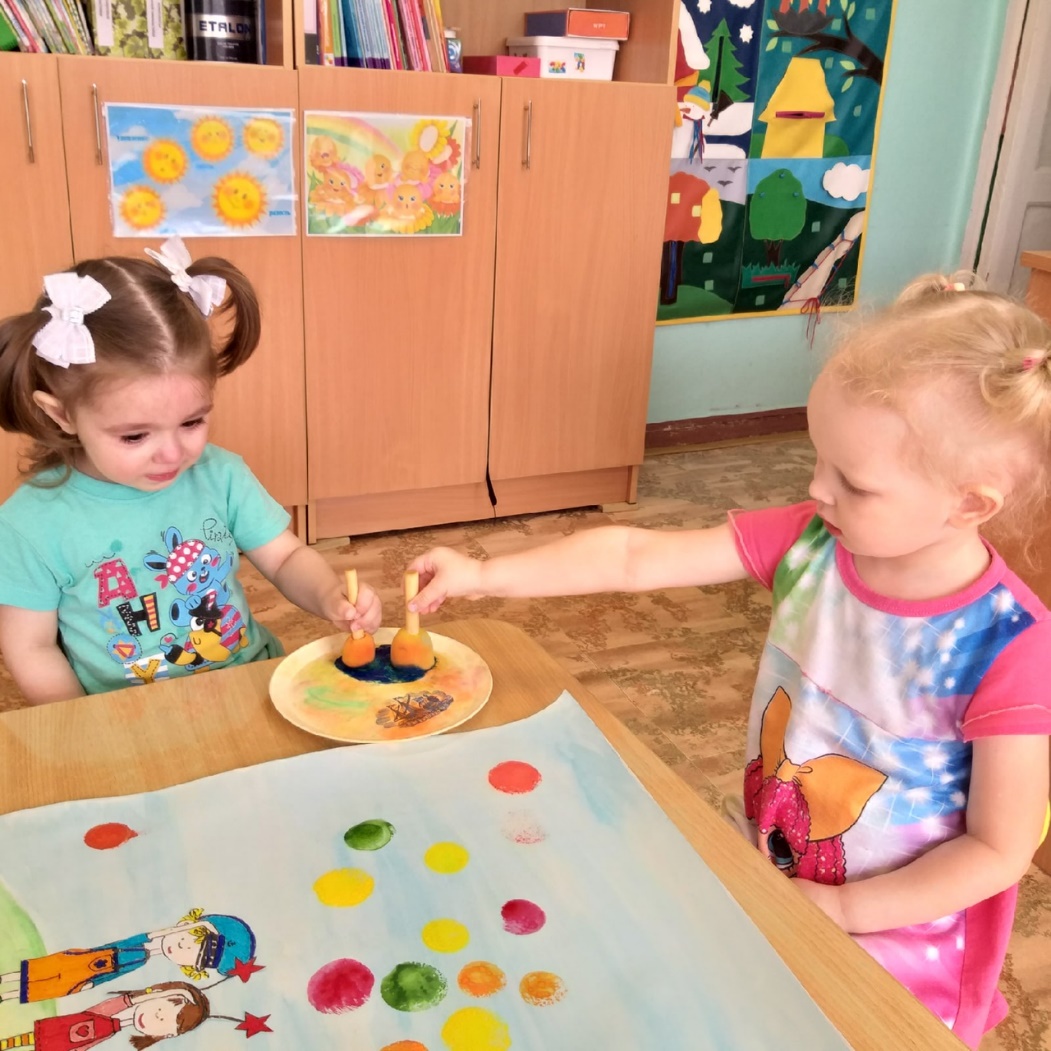 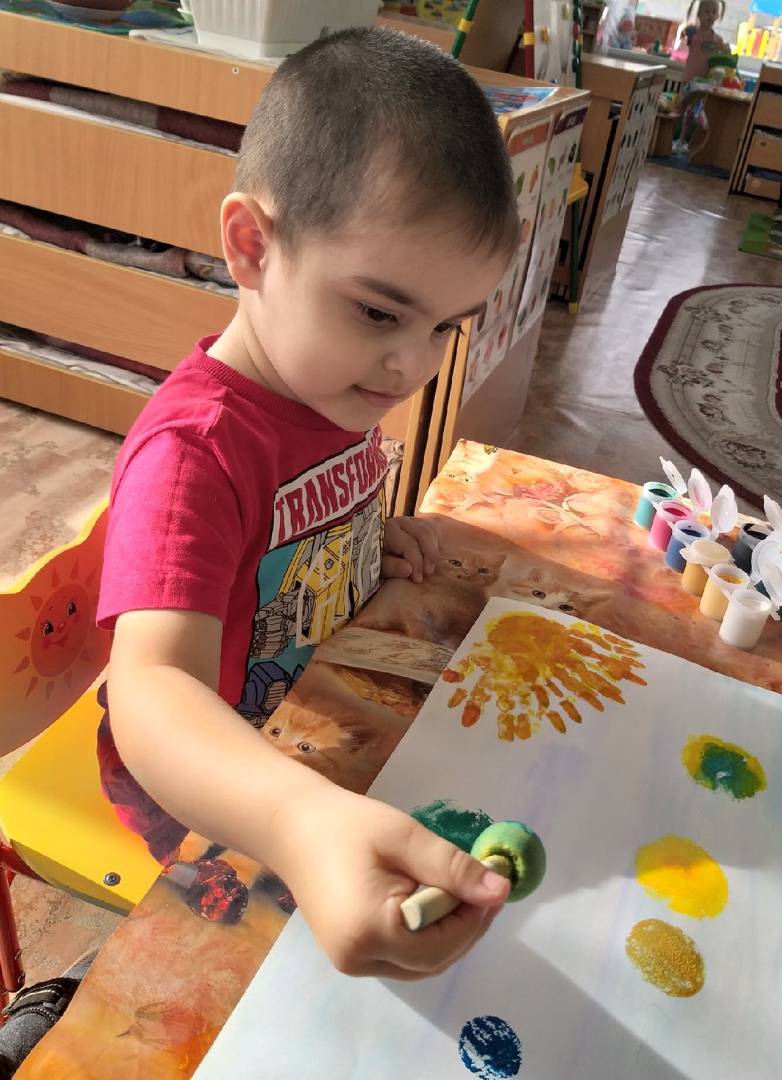 Использование ватных дисков, салфеток
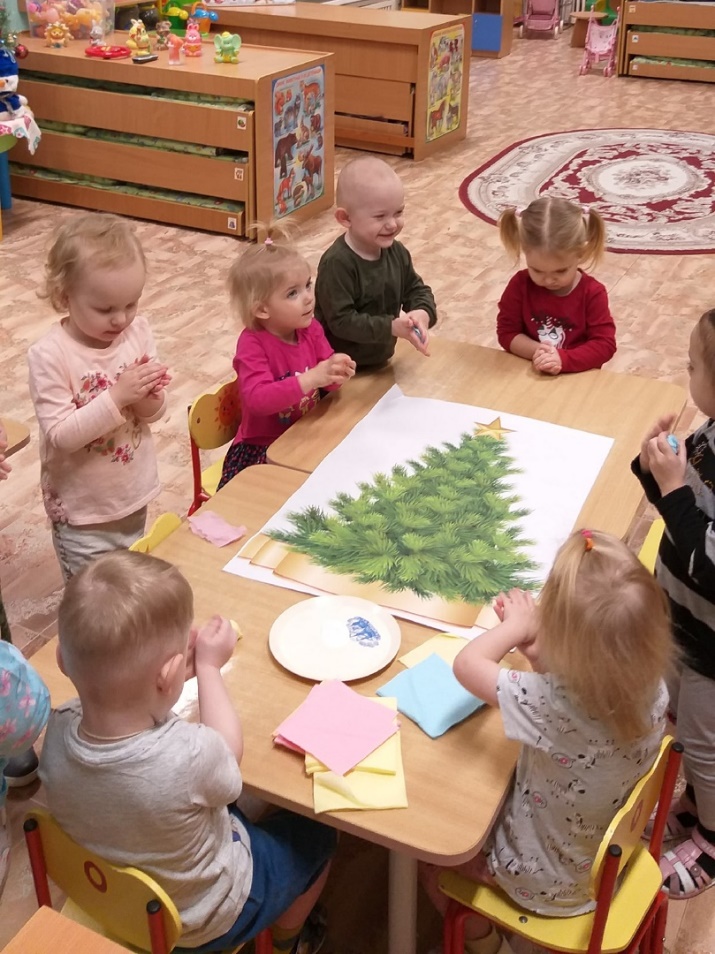 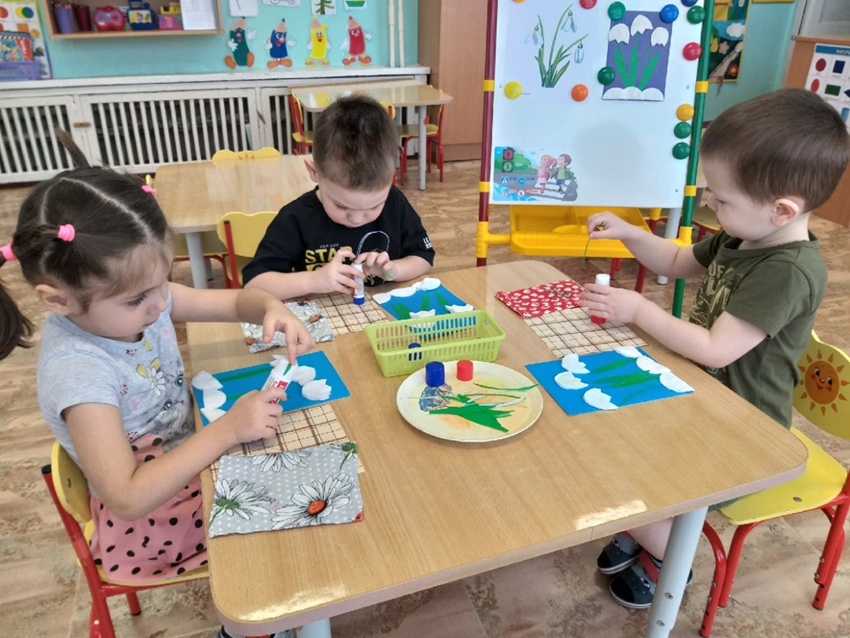 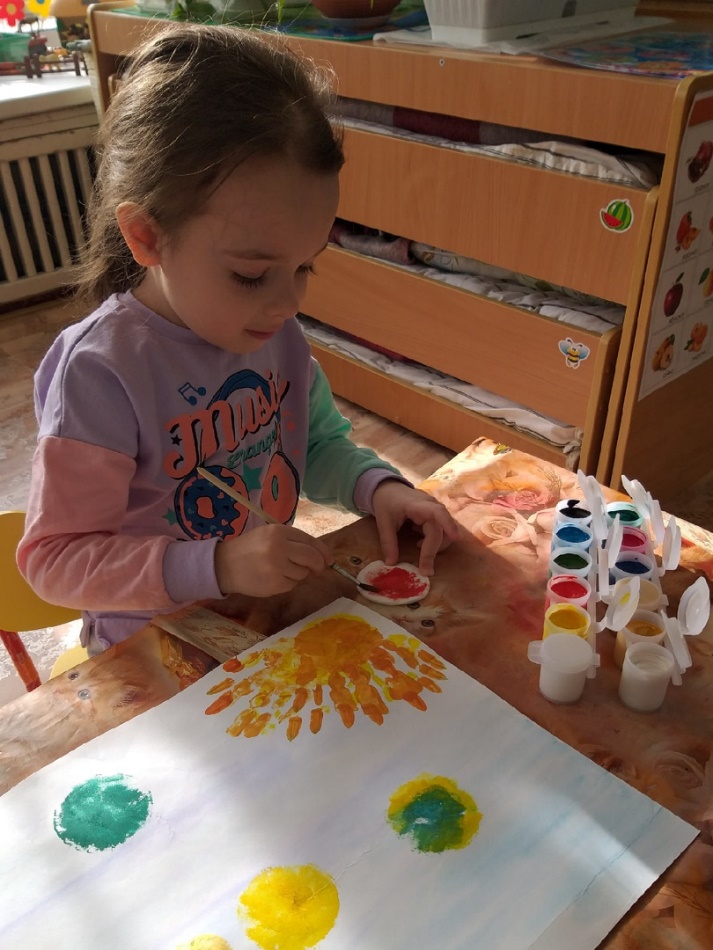 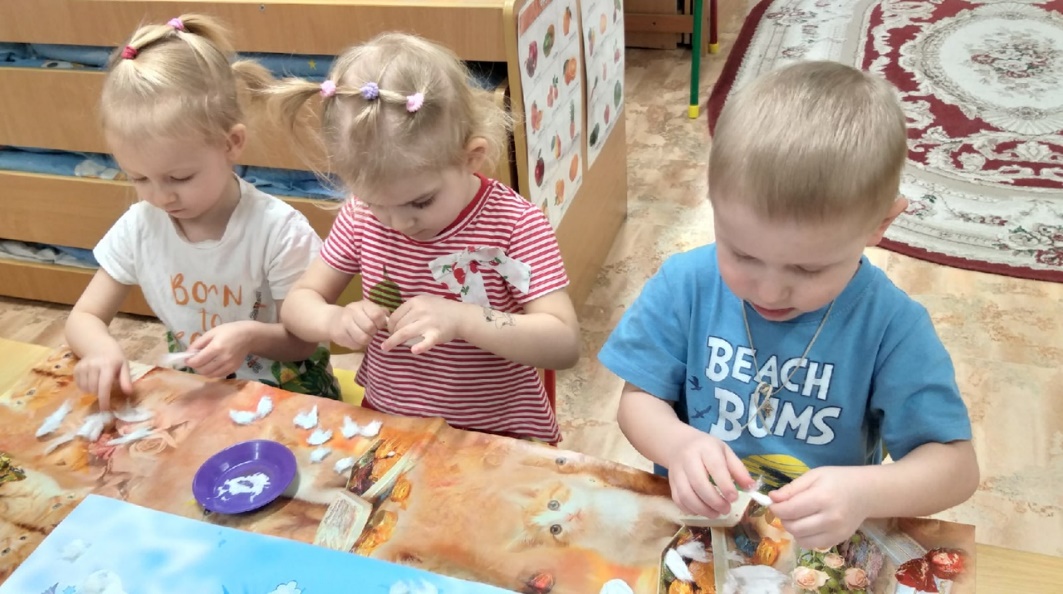 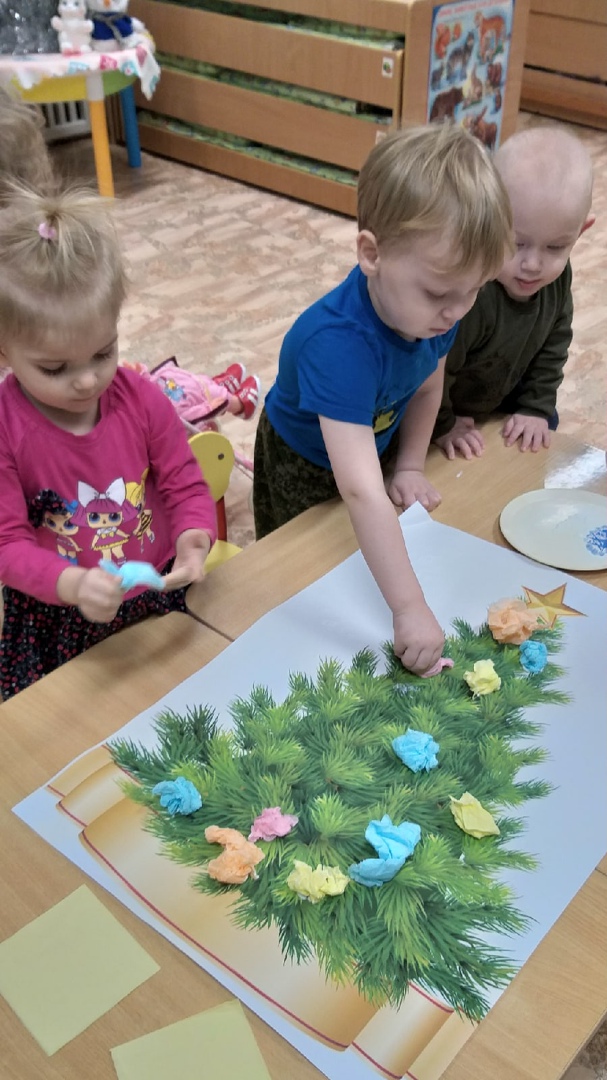 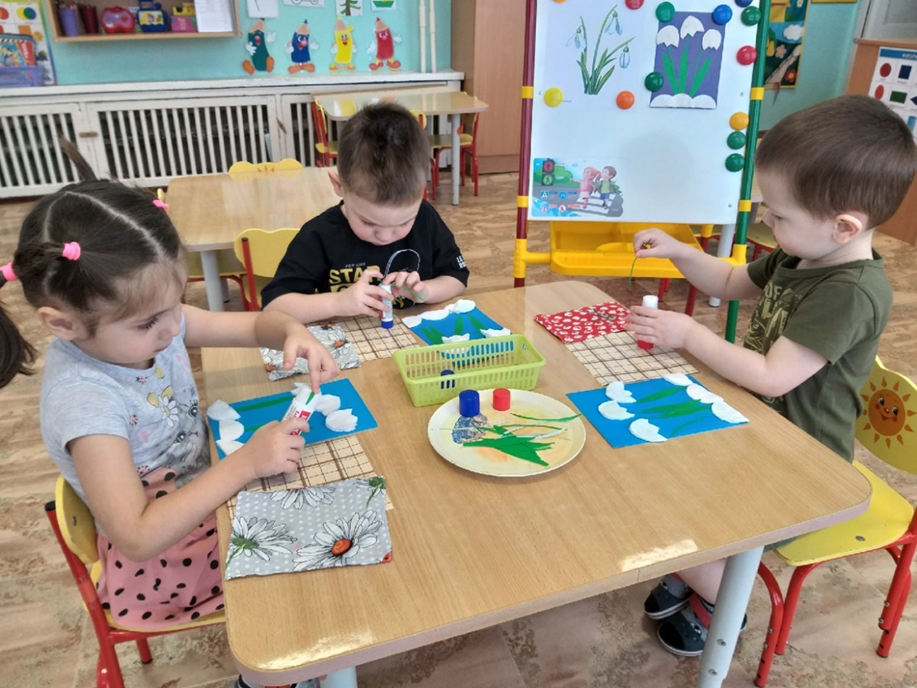 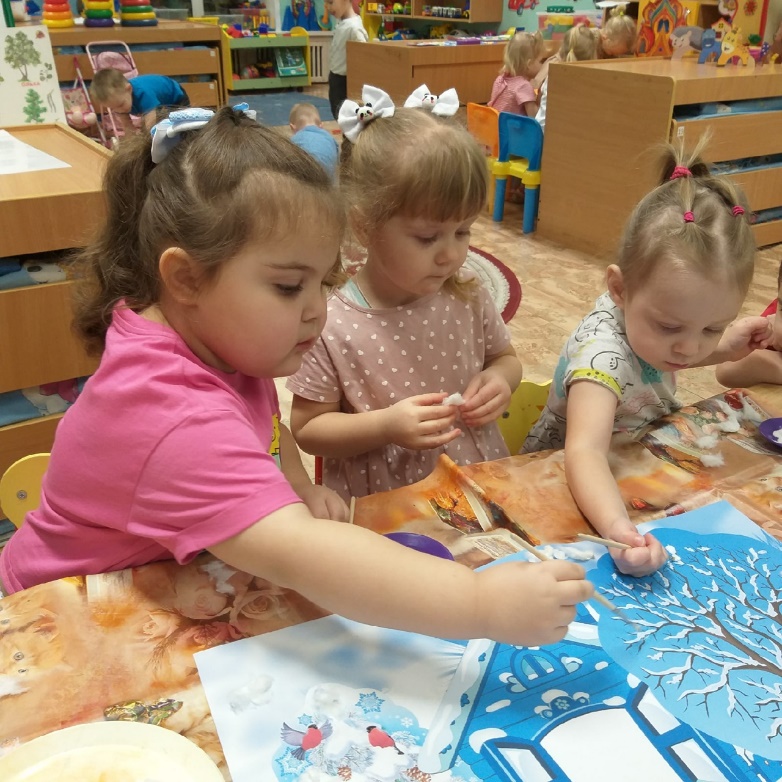 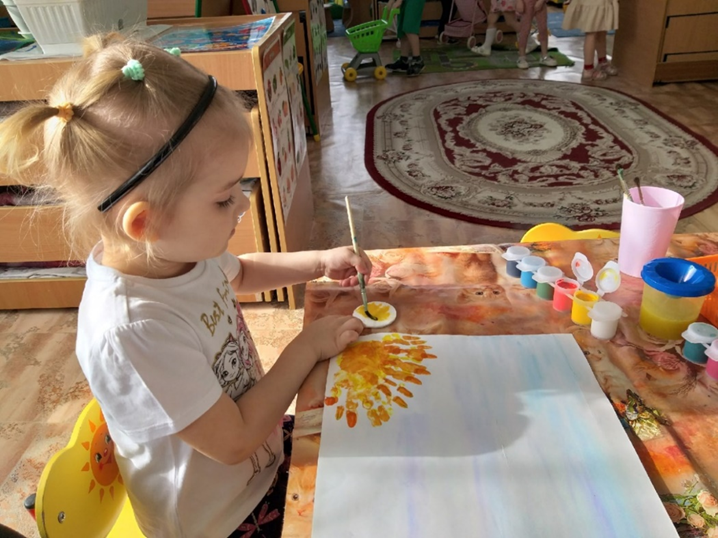 Рисование акварельюповерх воскового мелка
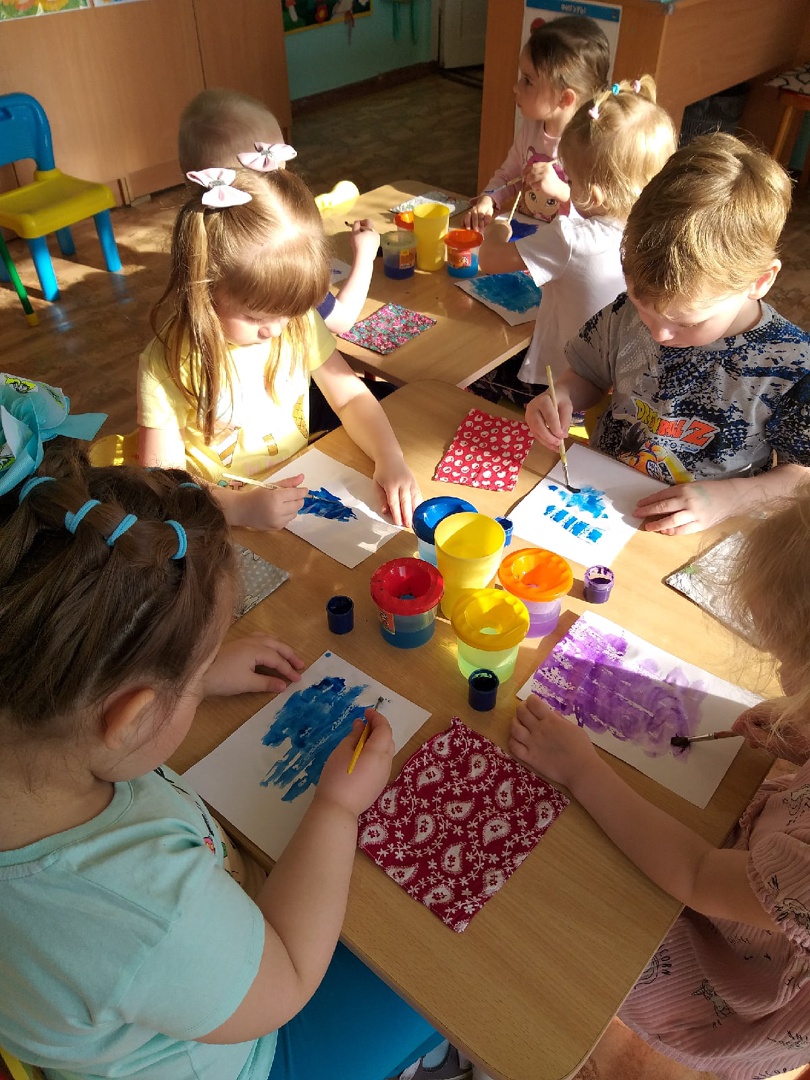 Тычок жёсткой полусухой кистью
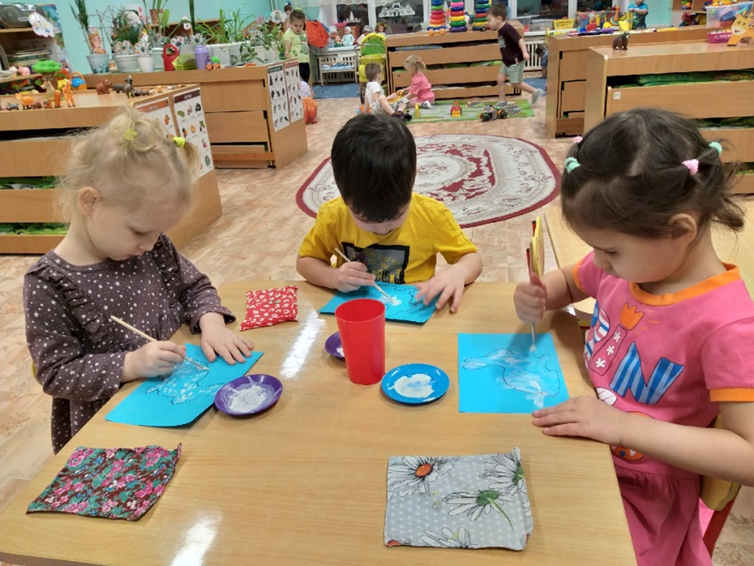 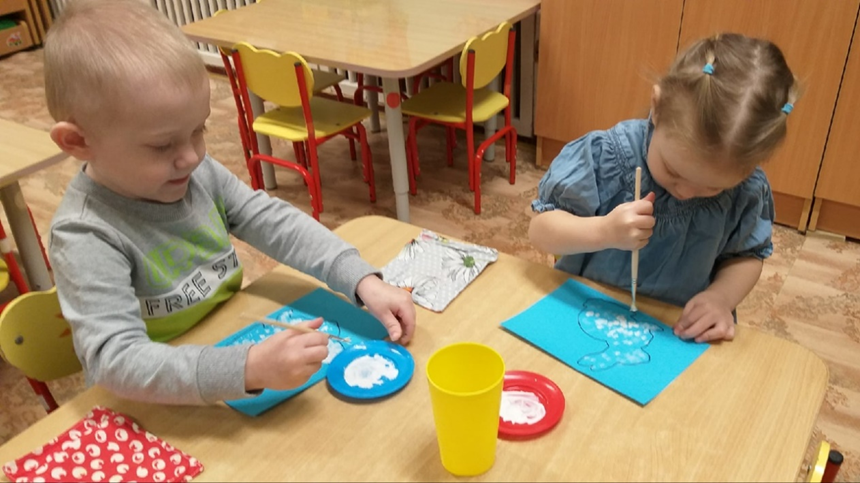 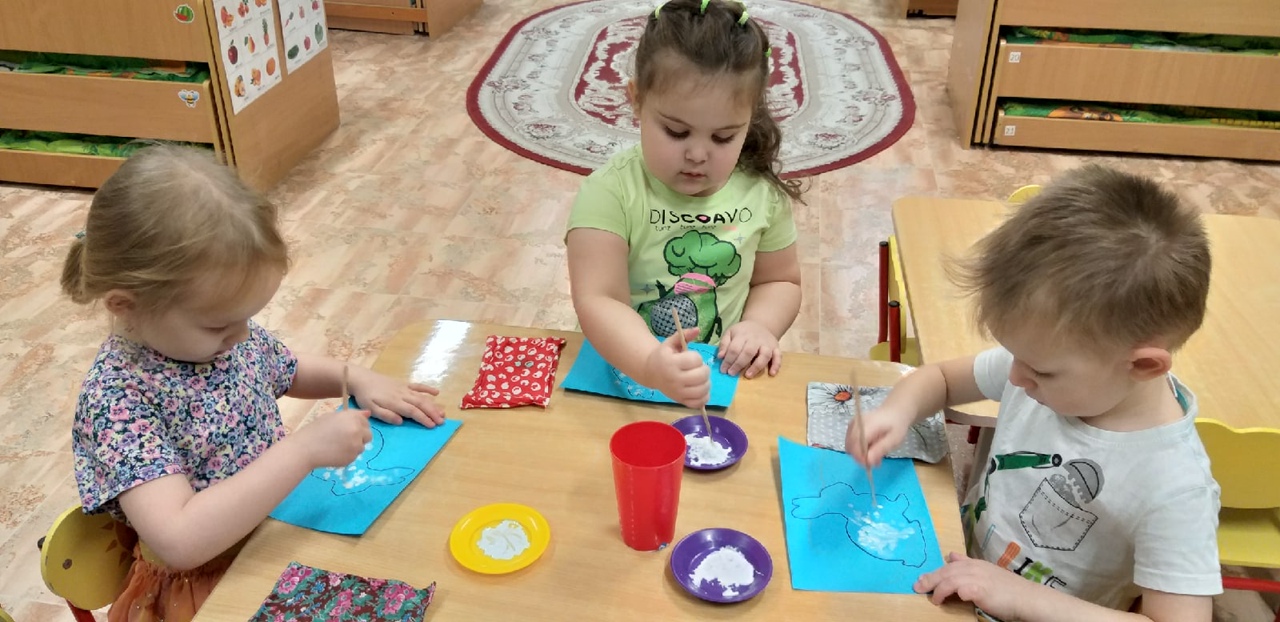 Пластилинография
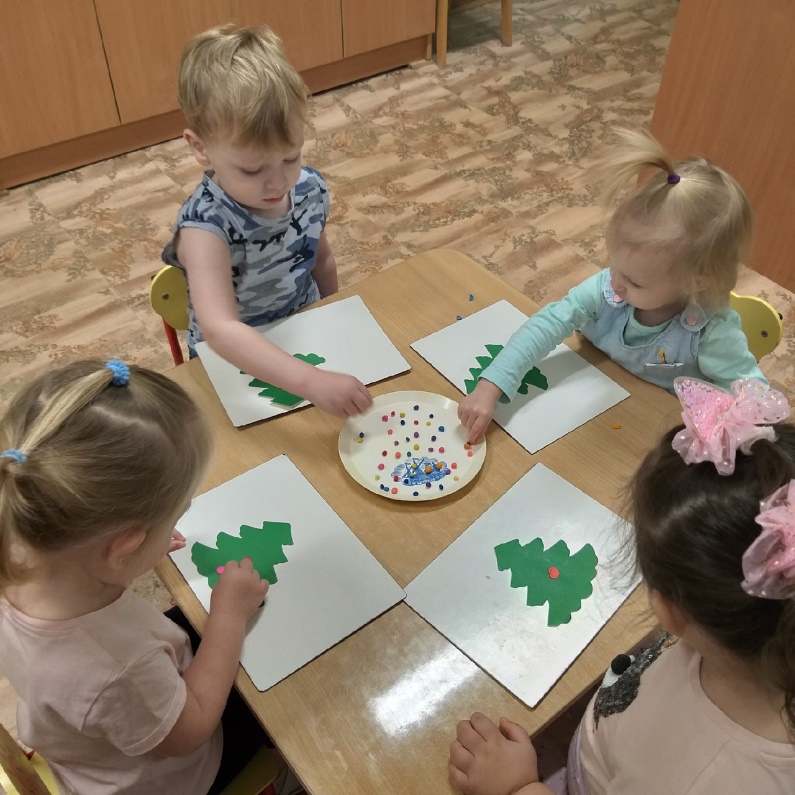 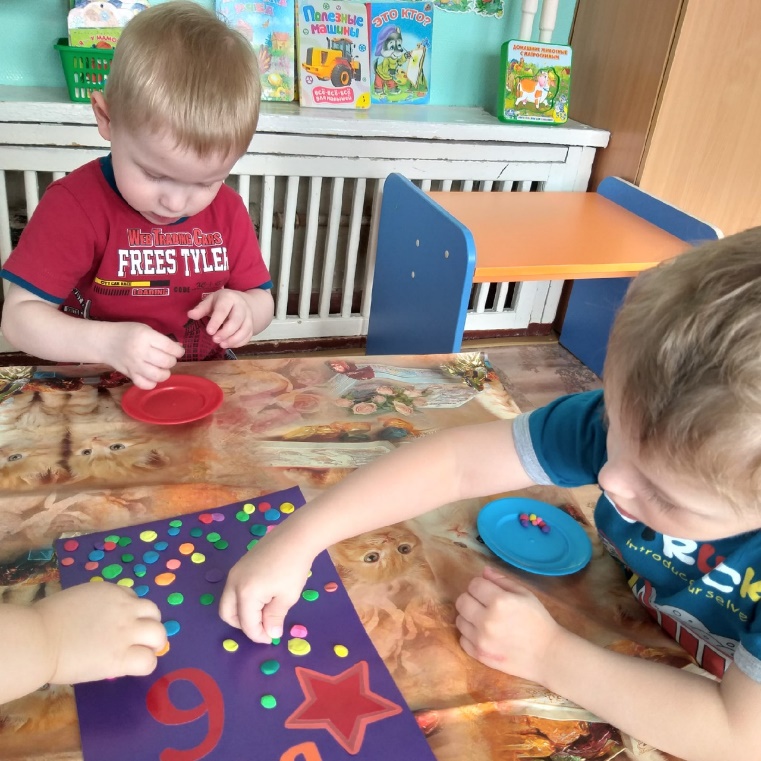 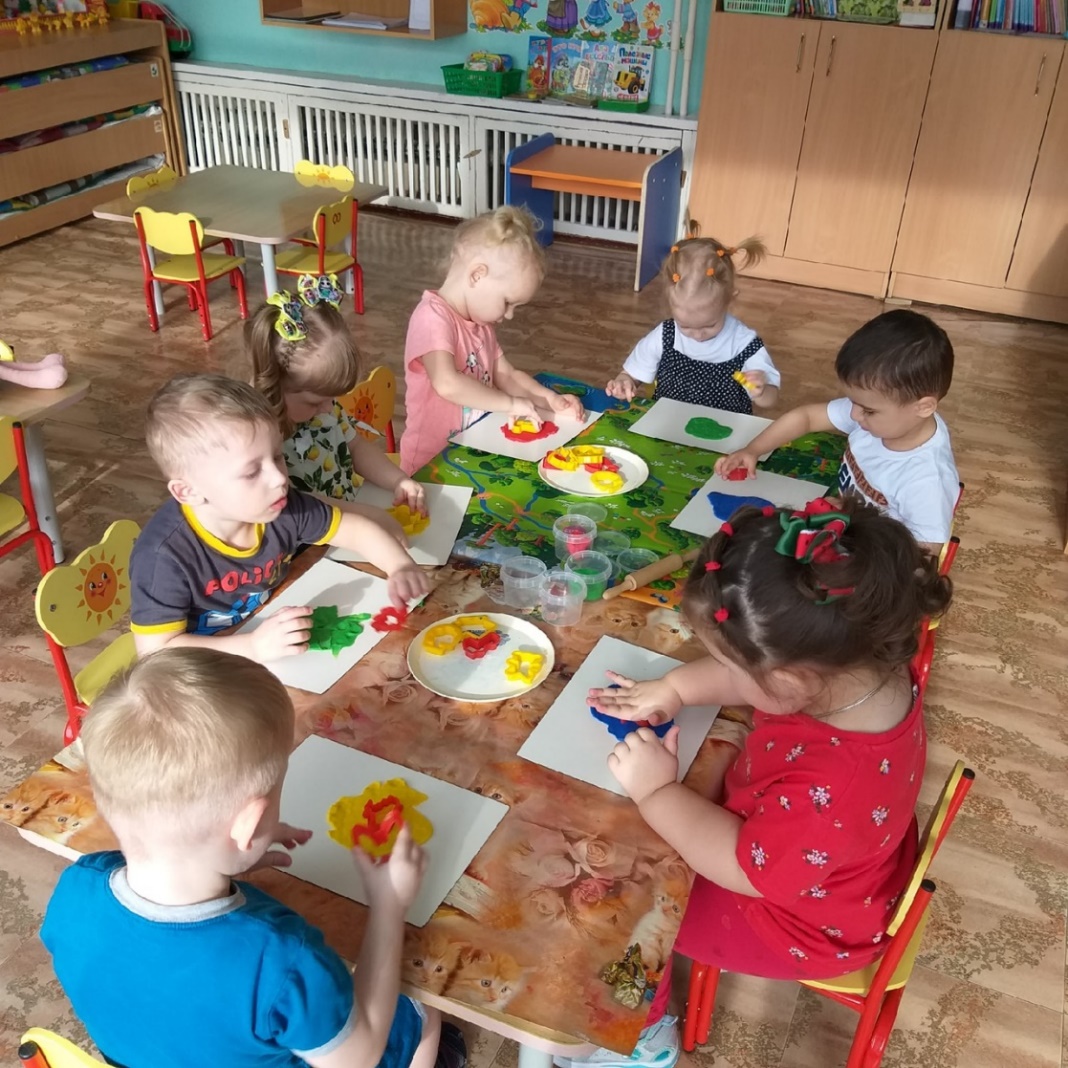 Итак, мы можем сказать, что применение нетрадиционных техник изодеятельности:
способствует обогащению представлений и знаний детей о предметах и их использовании, материалах, их свойствах, способах применения;
стимулирует положительную мотивацию у ребёнка, вызывает радостное настроение, снимает страх перед процессом рисования;
даёт возможность экспериментировать;
способствует развитию зрительно-моторной координации;
развивает нестандартность мышления, индивидуальность